TITLE
Authors
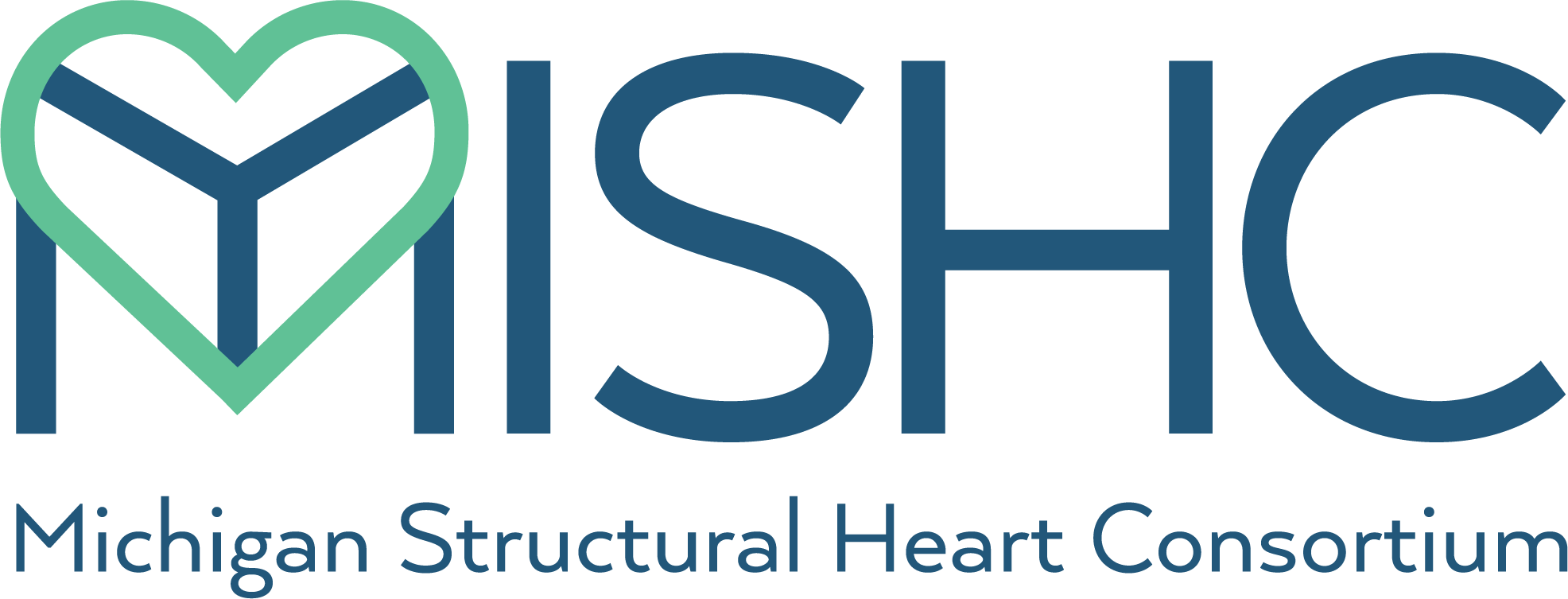 Affiliate logo 
goes here
ABSTRACT
RESULTS
RESULTS
METHODS
Your text here
Your text here
Your text here
Background:  Your text here


Methods:  Your text here


Results:  Your text here
STATISTICAL METHODS
Your text here.
RESULTS
Your text here
CONCLUSION
Your text here
OBJECTIVE
Your text here